COOPÉRATION INTERNATIONALE
RÉGION CENTRE-VAL  DE  LOIRE - INDE
UNIVERSITÉ DE TOURS
ÉTUDIER  EN
INDE
2025-2026
MOBILITÉ ÉTUDIANTE EN INDE
SOMMAIRE
La Région Centre-Val de Loire en Inde : 15 ans de  coopération
Découvrir l’Inde, le Tamil Nadu et Pondichéry
Pourquoi étudier en Inde?
Quelle université choisir ?
▸ Anna University
▸ Indian Institute of Technology of Madras (IIT Madras)
▸ Vellore Institute of Technology (VIT)
▸ University of Madras (UNOM)
▸ Pondicherry University 
▸ SRM University, Vel Tech 
V.  Étudier en Inde côté pratique
VI. Vos contacts à la DRI
MOBILITÉ ÉTUDIANTE EN INDE
I. LA RÉGION CENTRE-VAL DE LOIRE EN INDE, 15 ANS DE COOPÉRATION
▸	Coopération avec le Tamil Nadu &  Pondichéry
une coopération décentralisée  dates clef : 2008 et 2018
✴
✴
Tamil Nadu & Pondicherry
India
▸	3 axes de coopération
Enseignement et recherche 
Tourisme 
Culture et échanges de société  civile
✴
✴
✴
Centre -Val de Loire
France
▸	2 protocoles d’accords avec
le Ministère des Industries et de  l’Export du Tamil Nadu (2015)
le Ministère de la Culture du Tamil  Nadu (2018)
✴
✴
MOBILITÉ ÉTUDIANTE EN INDE
LA COOPÉRATION UNIVERSITAIRE EN INDE
▸	La Région soutient les coopérations académiques et scientifiques :
partenariat universitaire
mobilité étudiante et enseignante  co-tutelle de thèse
projet de recherche
tuteur de Français Langue Étrangère
✴
✴
✴
✴
✴
▸	La Région accompagne l’Université de Tours dans ses partenariats au Tamil  Nadu et à Pondichéry par un appui
institutionnel et politique auprès des autorités françaises et indiennes  technique
financier (projets de recherche ARCUS, Water Pondi et PATAMIL, tuteur de français  langue étrangère avec le soutien de l’Institut Français en Inde)
✴
✴
✴
MOBILITÉ ÉTUDIANTE EN INDE
LA COOPÉRATION EN INDE, C’EST…
▸	un département international en Région et  un Volontaire de Solidarité Internationale  en Inde
représentation locale
veille et diffusion de l’information  appui et accompagnement des acteurs  et de leurs projets
✴
✴
✴
▸	une dizaine de projets soutenus par la  Région chaque année
MOBILITÉ ÉTUDIANTE EN INDE
II. Découvrir l’Inde, le Tamil Nadu, Pondichéry
1,4  milliard d’habitants 
La moitié a – de 25 ans
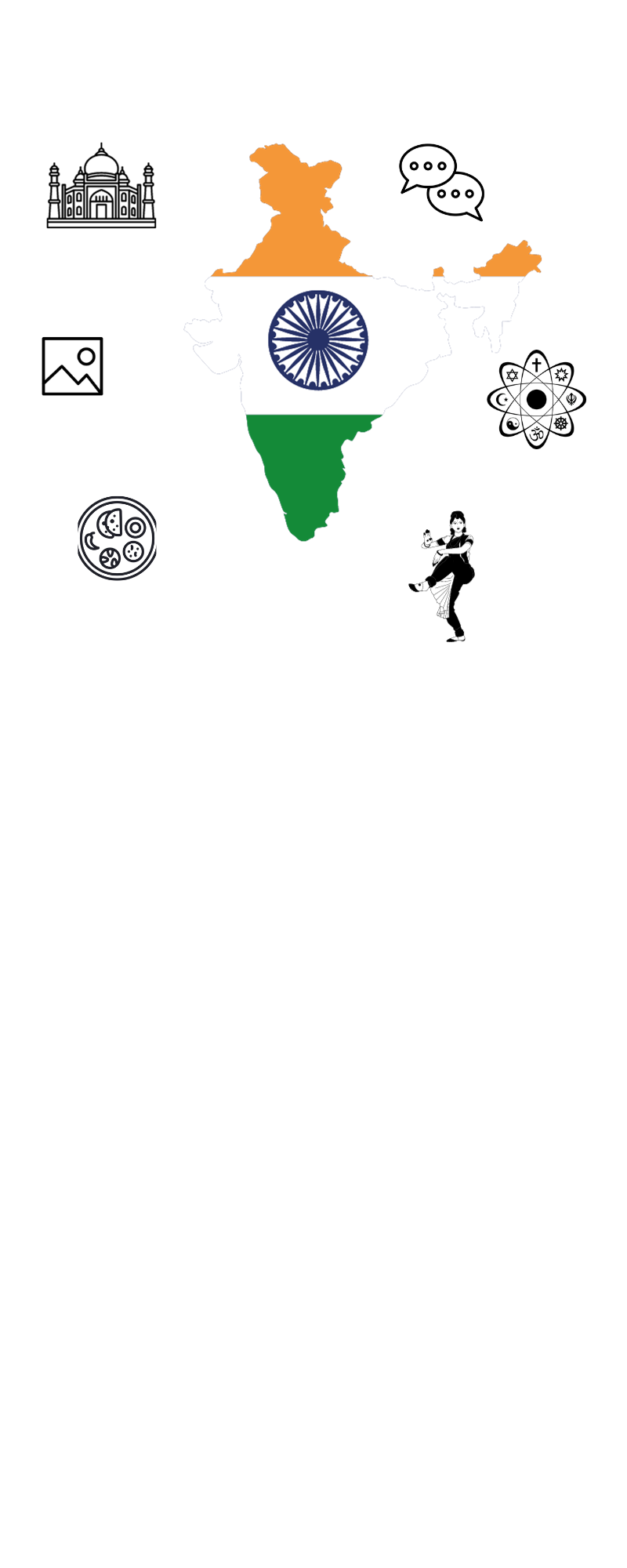 22 langues officielles
270 langues maternelles
Palais
Forts 
Sanctuaires et Temples
Aventures en plein air
Patrimoine colonial…
Montagne
Forêt luxuriante
Désert
Plage
Cascades
îles
Hindouisme : 79,8 %
Islam : 14,2 %
Chrétiens : 2,3 %
Sikhs : 1,7 %
Bouddhistes : 0,7 %
Jaïns : 0,4 %
Autres(Zoroastrisme etc) : 1,0 %
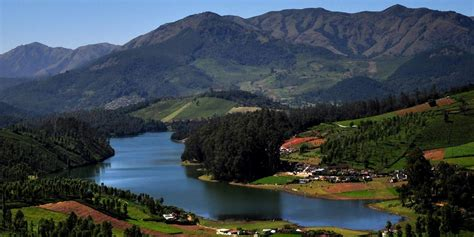 Végétarien / Non-végétarien
Epices  / Fish curry
Gravy / Chettinad Chicken
Pains / Egg masala
Riz  / Mutton Biryani
Sucreries/ Prawn Masala
Thé / Filter Coffee
Dosa / Idli
Sambhar / Rasam
Danses
Musiques
Cinéma
Littérature
Artisanat (peinture, sculpture, tissage, poterie…
MOBILITÉ ÉTUDIANTE EN INDE
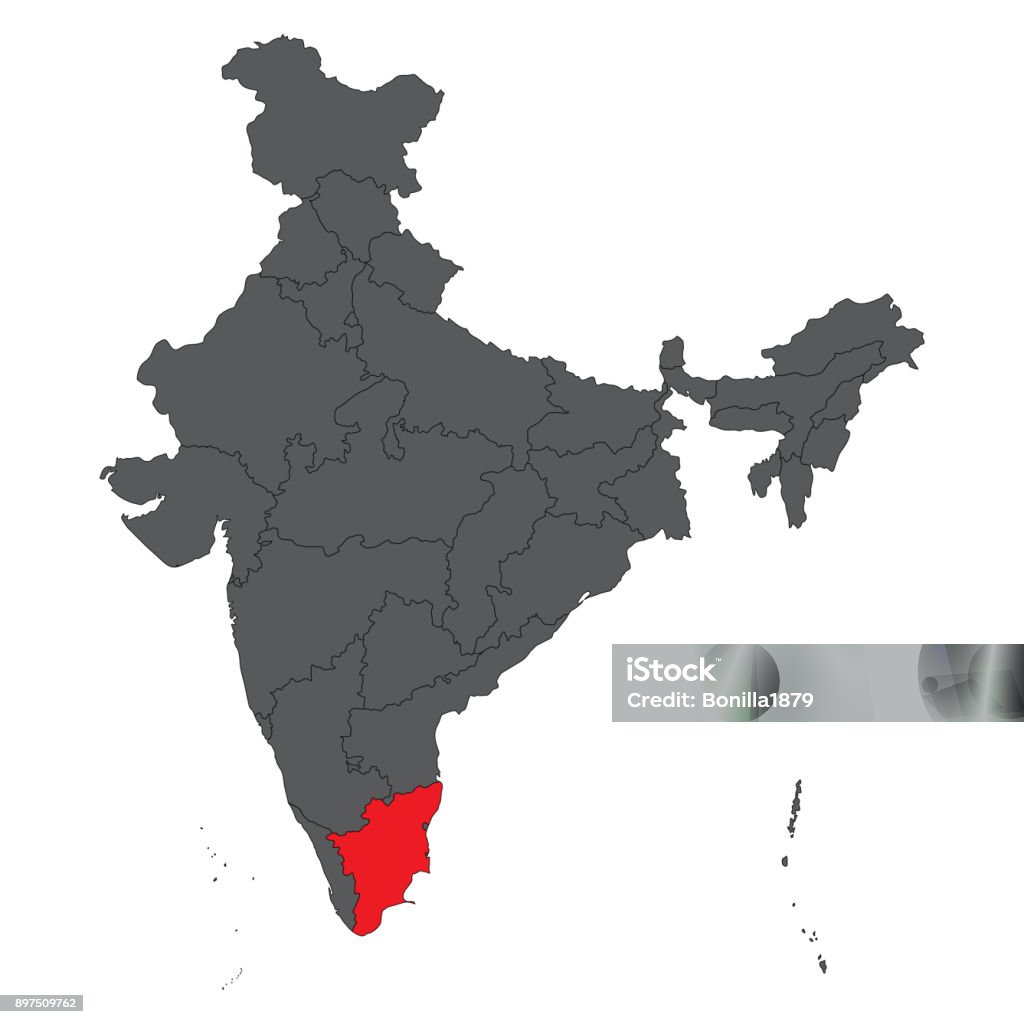 Pondichéry
Tamil Nadu
MOBILITÉ ÉTUDIANTE EN INDE
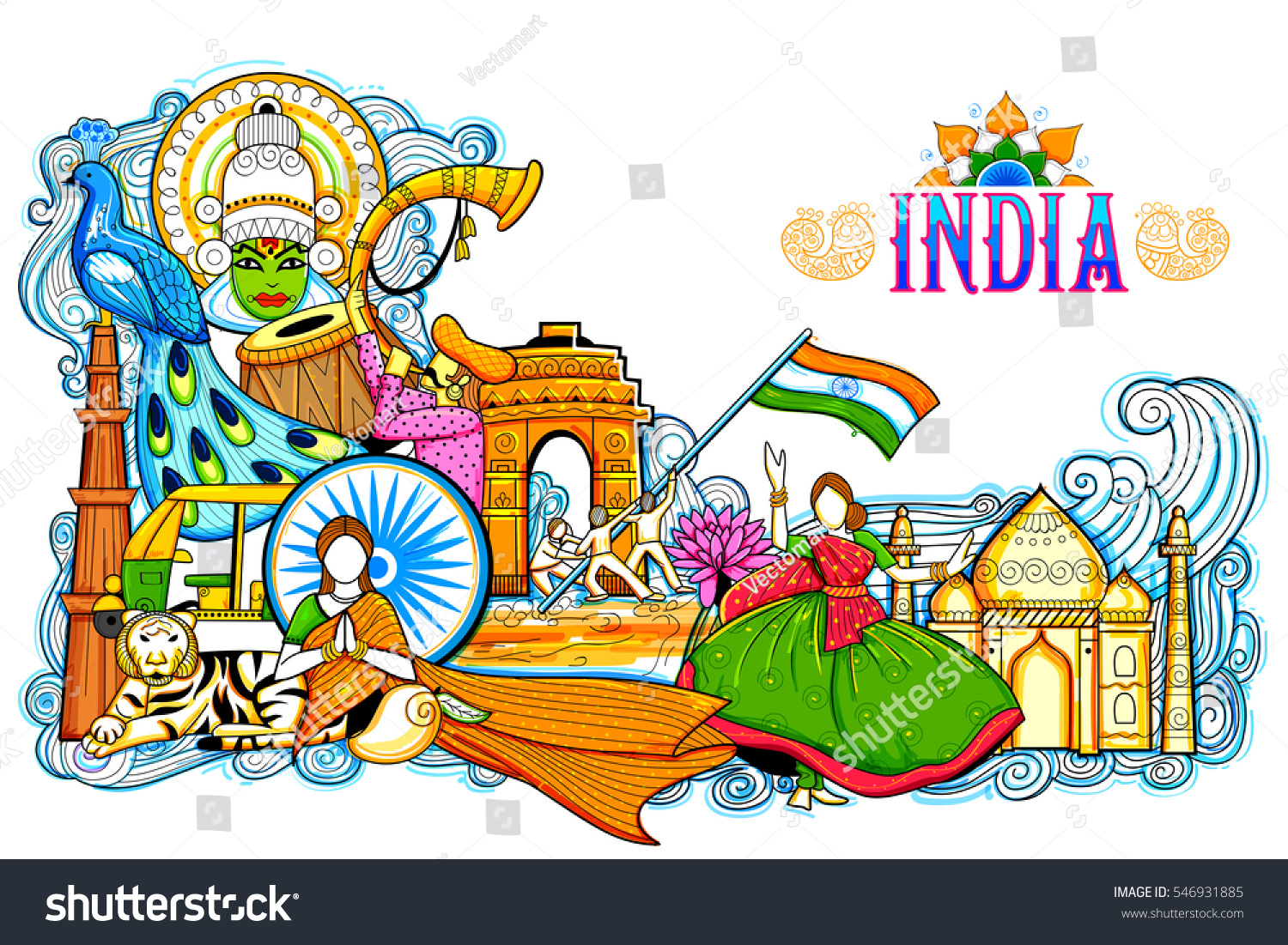 6 MOTIFS POUR CHOISIR L’INDE 
COMME DESTINATION D'ÉTUDES
1/2
▸Qualité de l'Éducation :
   * Accès à des institutions prestigieuses (ex. : IIT, IIM) internationalement reconnues
   * La diversité des programmes académiques et des opportunités de recherche en anglais.
▸Diversité Culturelle :
   * Une histoire riche, un patrimoine unique et un environnement multiculturel.
   * Les festivals, les langues et les gastronomies, l'opportunité de découvrir un mélange culturel unique
▸Éducation et mode de vie à un prix abordable :
   * Coûts de scolarité et de vie compétitifs.
   * Mode de vie économique – ouvre à beaucoup d’opportunités
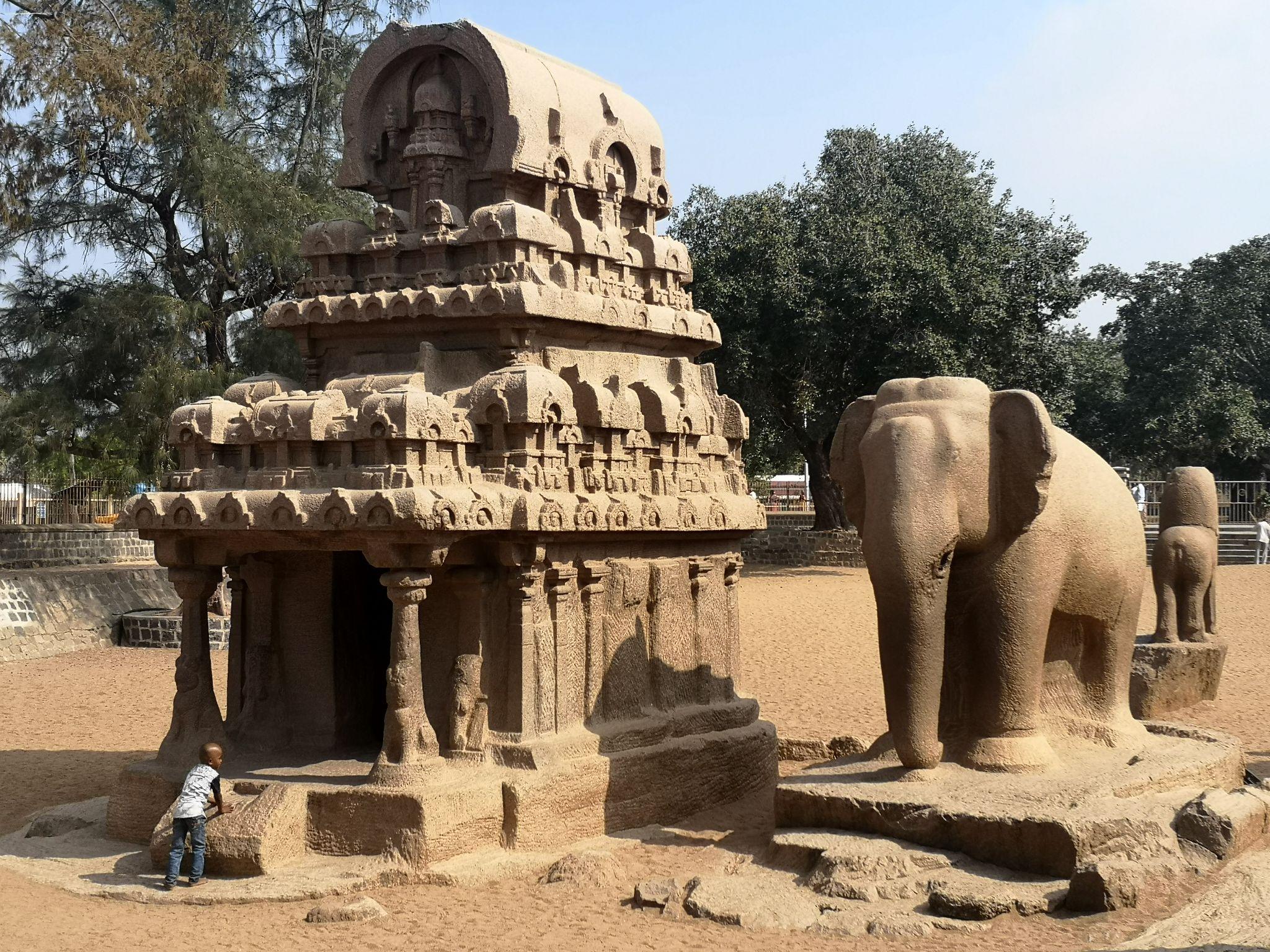 MOBILITÉ ÉTUDIANTE EN INDE
6 MOTIFS POUR CHOISIR L’INDE 
COMME DESTINATION D'ÉTUDES
2/2
▸Technologie Avancée :
   * Accès à des infrastructures modernes et à des innovations technologiques.
  * Digital India : Des méthodes de paiement pratiques comme Bharat Pay et PhonePe sont accessibles, même chez les vendeurs de légumes..
▸Marché du Travail en Croissance :
  * De grands secteurs d’activités, attirant de nombreuses entreprises multinationales au Tamil Nadu et offrant de nombreuses opportunités d’emploi.
▸Des Gens Chaleureux et Aidants : 
  * Toujours prêts à aider, avec un fort attachement émotionnel et une approche accueillante.
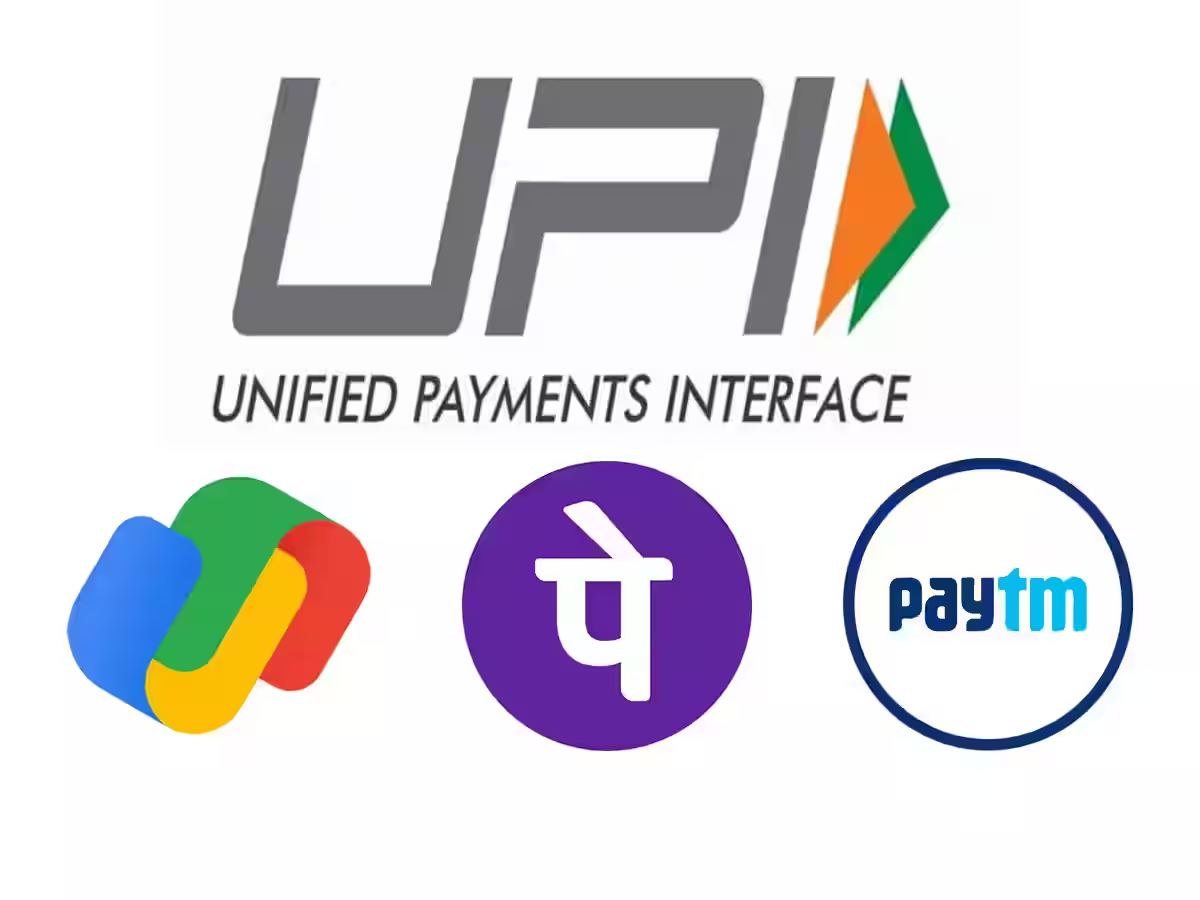 MOBILITÉ ÉTUDIANTE EN INDE
Ils sont partis en Inde – quelques retours d’étudiants UT
▸ « J'ai choisi d'effectuer mon échange en Inde en n'ayant aucune connaissance du pays et je suis très heureux d'avoir fait ce saut vers l'inconnu. J'ai découvert une culture très différente qui vous donne un autre regard sur le monde. IIT Madras, l'université où je passe mon échange, est l'une des meilleures d'Inde. Les cours sont en anglais et les professeurs sont là pour vous aider si jamais vous avez des difficultés. » - étudiant parti à l’IIT Madras
▸ «  L'aventure en Inde est dépaysante, mettez de côté vos habitudes de vie ! C'est un pays où il fait toujours chaud, les personnes sont toujours gentilles avec vous et ont toujours un regard sur vous. L'équipe d'Anna University est très attentionnée et à l'écoute, les étudiants aussi, il ne faut pas hésiter à aller vers eux, il vont expliqueront plein de choses, mécanismes et notamment leur culture ! » - étudiant parti à Anna University
▸  « Super pays, bonne ville et bonne université pour vivre une expérience à l'autre bout du monde totalement dépaysante ! Il faut juste se lancer et payer le billet ! » - étudiant parti à Anna University
-> Discover VIT
MOBILITÉ ÉTUDIANTE EN INDE
IV. UNIVERSITÉ DE TOURS : 7 UNIVERSITÉS
PARTENAIRES
▸ Anna University Chennai – TF (focus S&T)
▸ Indian Instituteof  Technology(IIT Madras)
Chennai – TF (focus S&T)
TAMIL NADU
Chennai
Vellore
▸ Vellore Institute of  Technology (VIT) Vellore–  TF (focus S&T et Business)

▸ SRM University Proche
Pondichéry
Chennai–S&T +poste de FLE
▸ Pondicherry University
Pondichéry–H&L+poste de FLE


▸ University of Madras  Chennai - H&L


▸ Vel Tech - Chennai - S&T
MOBILITÉ ÉTUDIANTE EN INDE
Etudes ou projets/stages (filières) - possibilités
▸ Toutes les filières sont concernées par ces échanges
 Mobilités déjà effectuées : 
Sciences de l’eau
Aménagement et environnement
Mécanique, Electronique
Informatique
Sociologie/Anthropologie
Droit-Langues
Didactique du FLE
LEA
…


▸
MOBILITÉ ÉTUDIANTE EN INDE
ANNA UNIVERSITY
▸ 9 ème classement Inde sur 877, 2 ème  classement Tamil Nadu sur 55
▸ université pluridisciplinaire - focus sciences  et ingénierie
▸ 8 facultés
▸ 50 départements de’ nseignements
▸ 19 instituts de recherche et centres  d’excellence
▸ 3 campus, 16 000 étudiants
▸ Mobilité
ÉCHANGES
▸ Polytech DAE 4A- 5A - Etudes ou stages 1  semestre
▸ mise en place de co-tutelles de thèses
▸ Partenariat depuis 2009 - formation  recherche
▸	Niveaux : Licence 3 et Master / Formation d’ingénieur
▸	Filières : ingénierie (DAE,...) sciences et techniques
(géosciences…), anglais, LLCE…
▸	Stages / projets supervisés
ANNA
UNIVERSITY
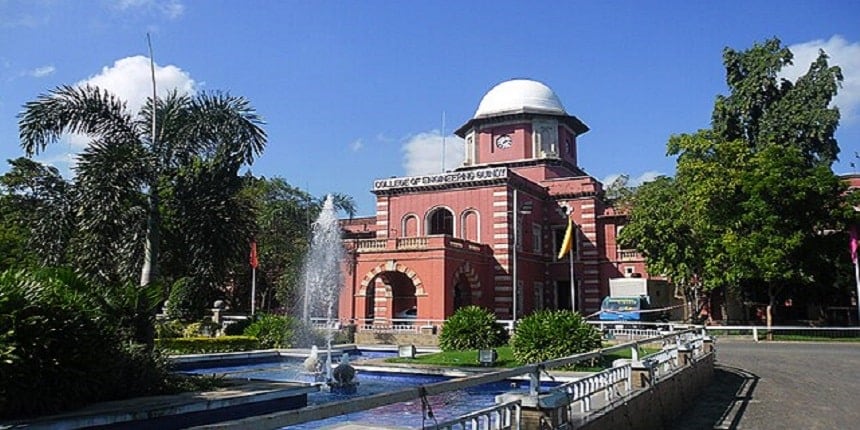 MOBILITÉ ÉTUDIANTE EN INDE
INDIAN INSTITUTE OF TECHNOLOGY MADRAS (IIT MADRAS)
▸ 2ème rang Inde sur 877 et 1er du Tamil  Nadu sur 55
▸ institut technologique et  pluridisciplinaire
▸ 16 départements d'enseignements
▸ Parc de recherche comprenant 100  laboratoires et 41 instituts de  recherche et centres d’excellence
▸ un campus en centre-ville, zone  naturelle protégée
▸ Partenariat élargi en 2018 - formation,  recherche
ÉCHANGES
▸		Niveaux : Licence 3 et Master/  formation d’ingénieur
▸		Filières : toutes ﬁlières avec excellence  ingénierie (informatique, mécanique,  électronique) et sciences  (biotechnologies, chimie, physique,  mathématiques), sciences po/business
▸	Stages / projets supervisés
MOBILITÉ ÉTUDIANTE EN INDE
LES ÉTOILES BRILLANTES DE L'IIT MADRAS.
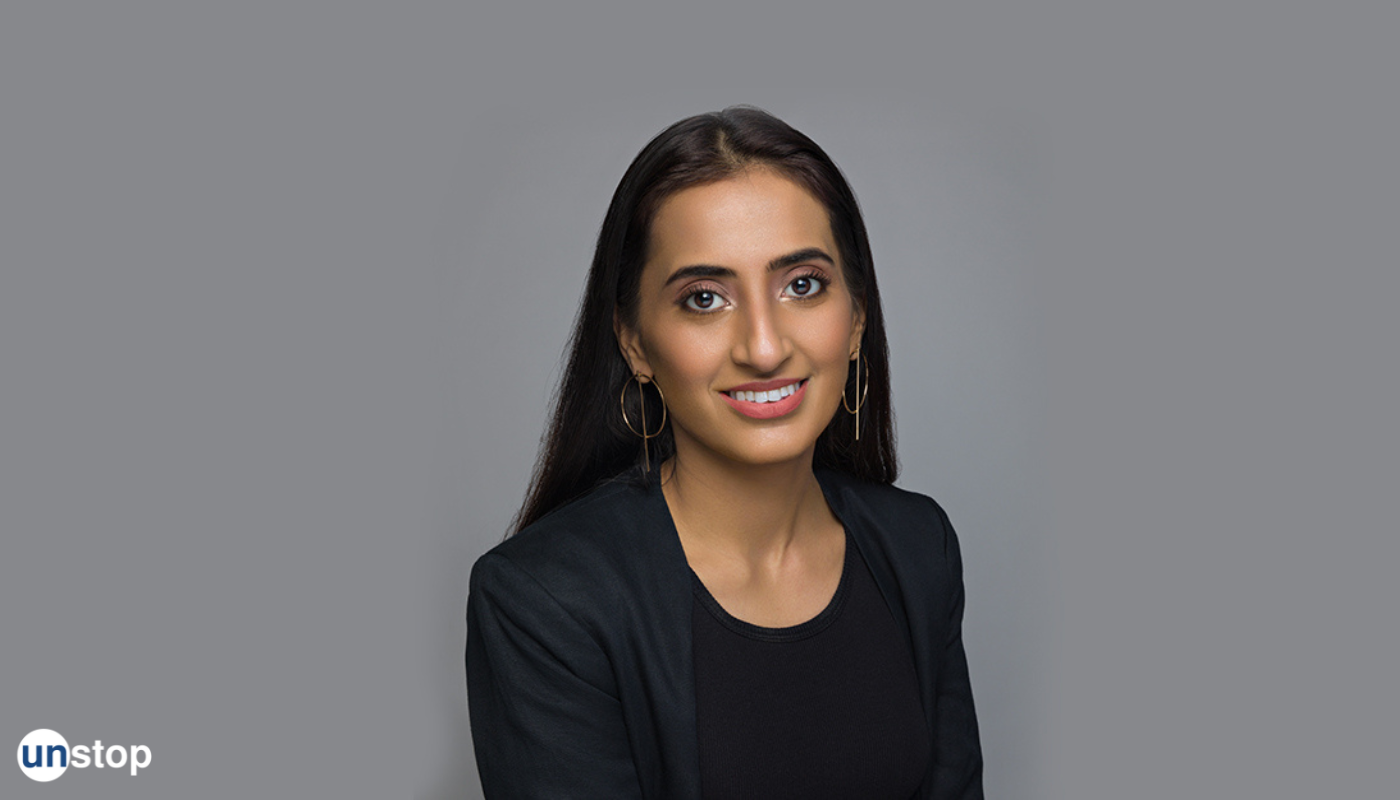 1. Vineeta Singh (SUGAR Cosmetics)
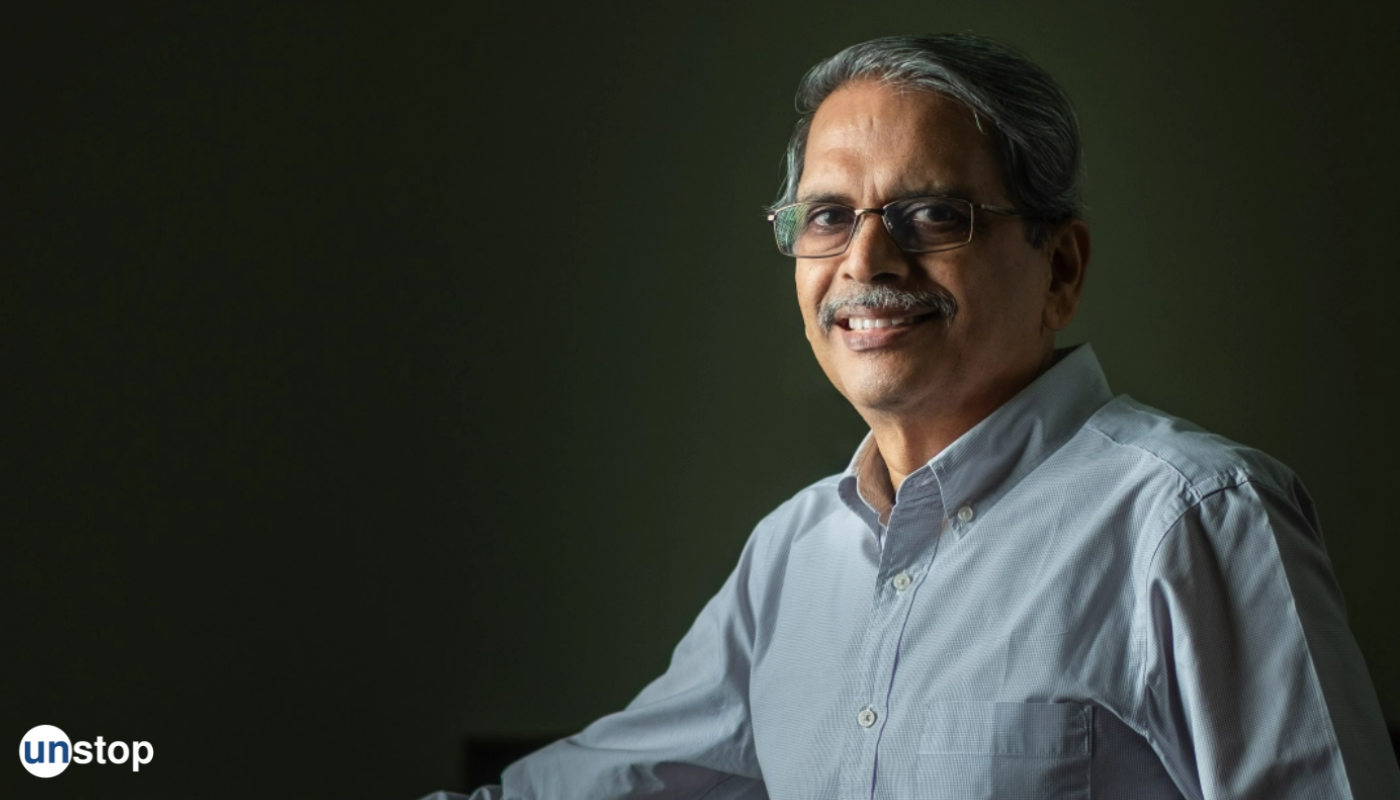 2. Kris Gopalakrishnan (Infosys)
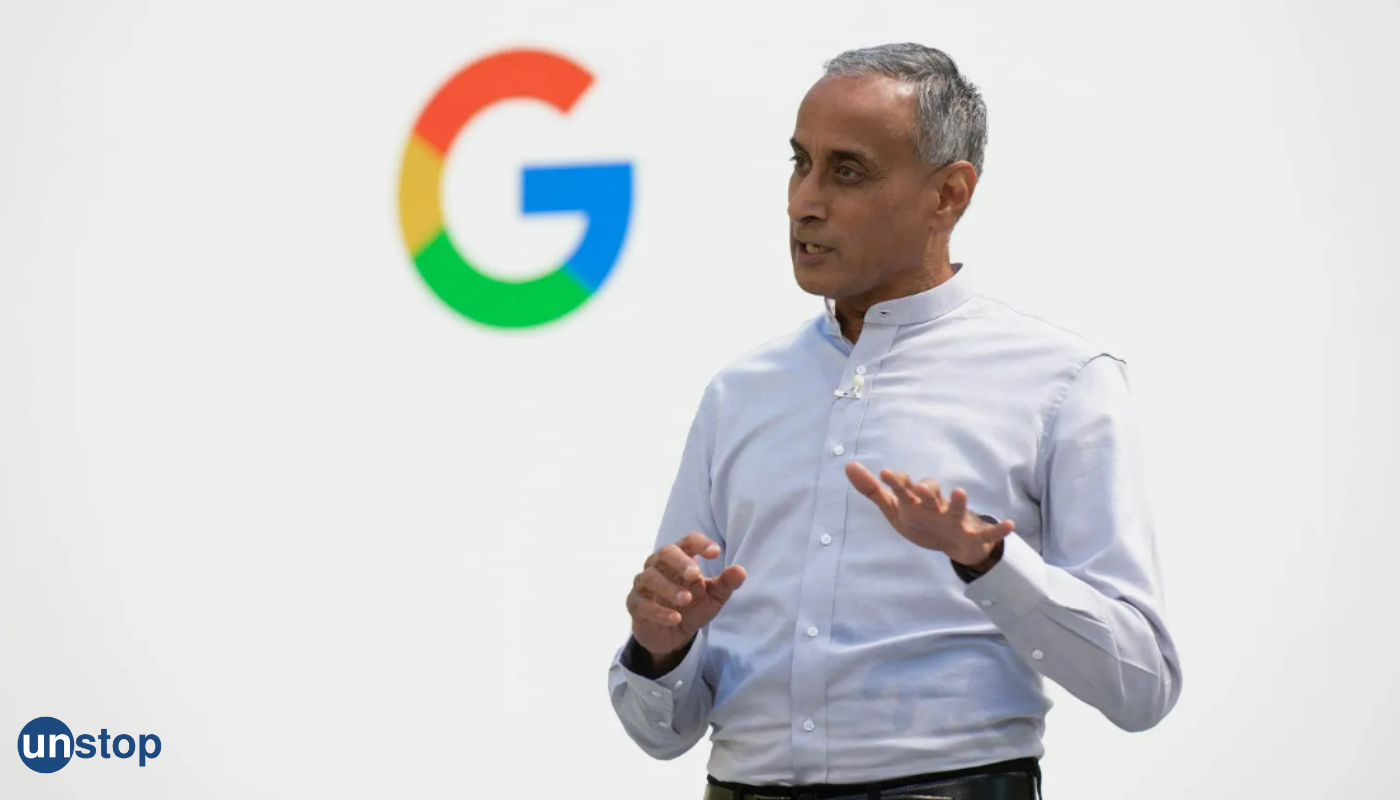 3. Prabhakar Raghavan (Vice-CEO Google)
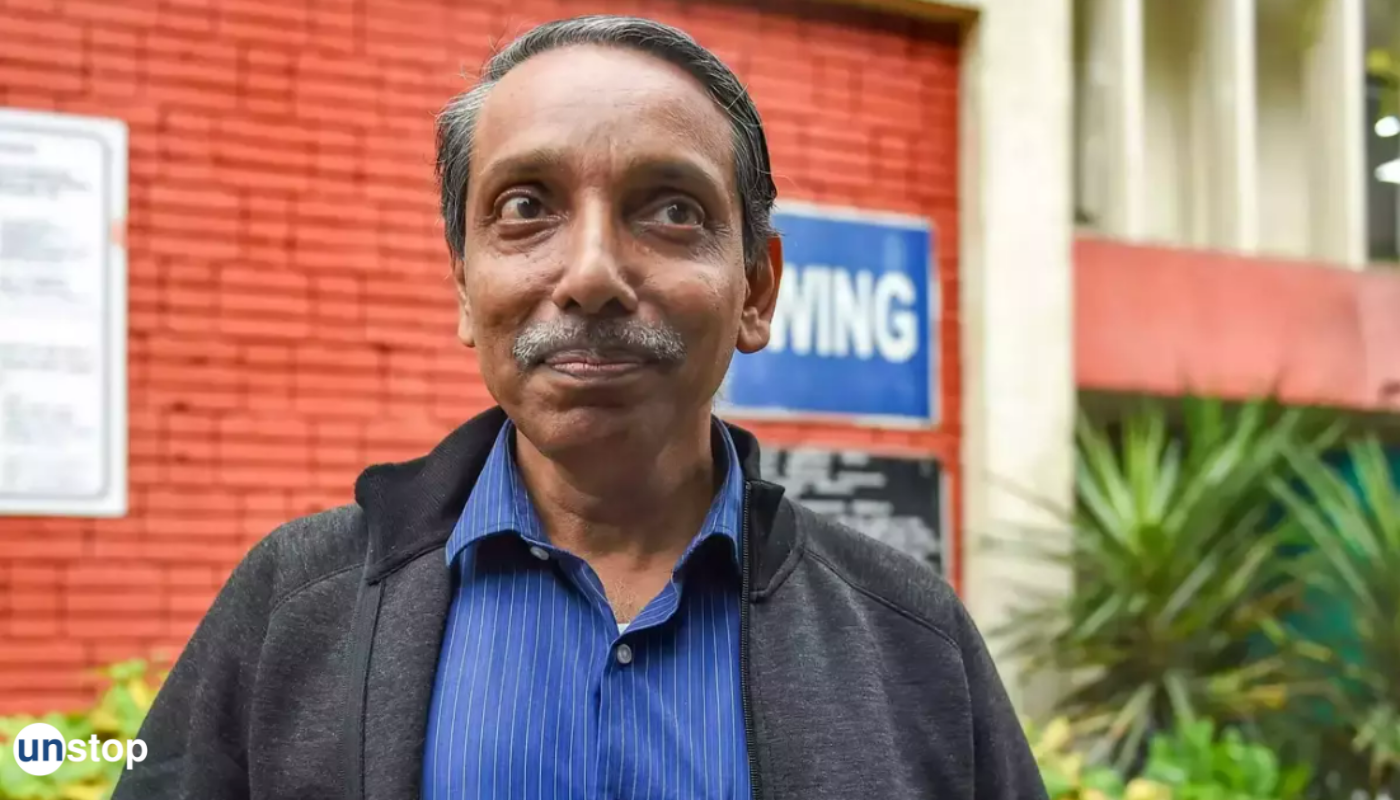 4. M. Jagadesh Kumar (UGC)
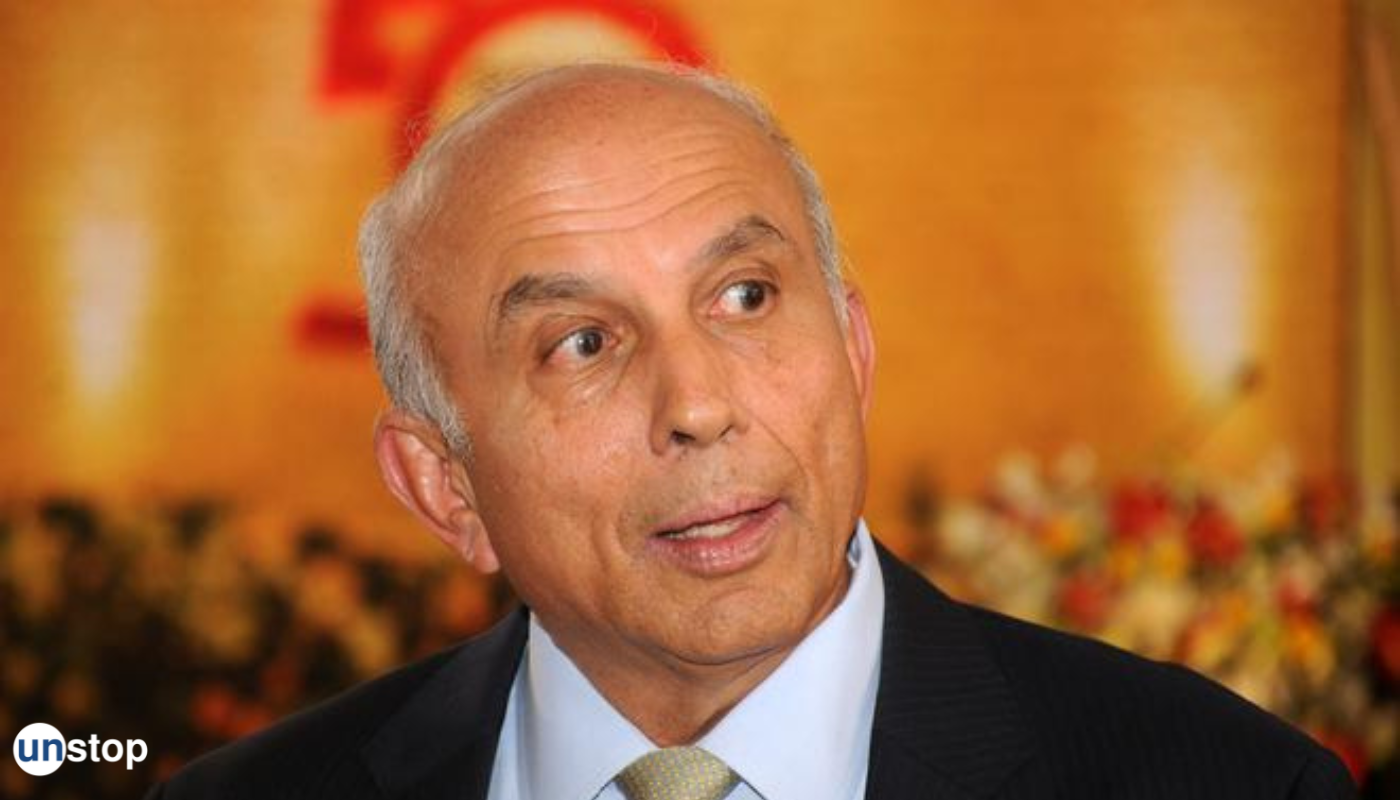 5. Prem Watsa (Fairfax Financial Holdings)
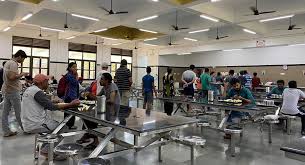 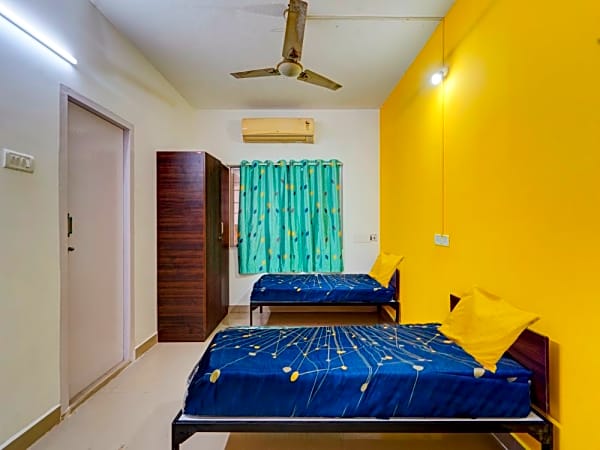 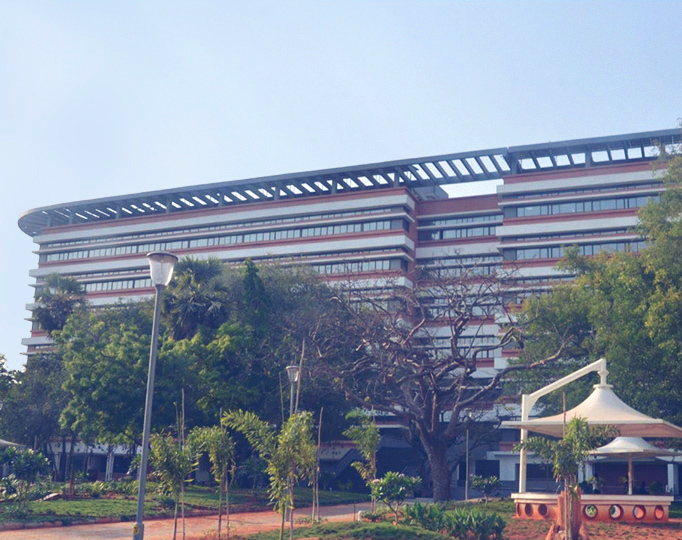 MOBILITÉ ÉTUDIANTE EN INDE
Une démonstration en direct de quelques projets remarquables à IIT Madras
MOBILITÉ ÉTUDIANTE EN INDE
VELLORE INSTITUTE OF TECHNOLOGY (VIT)
▸ 10 ème classement Inde sur  877 et 3 ème classement  Tamil Nadu sur 55
▸ institut technologique  pluridisciplinaire
▸ 15 facultés
▸ 57 départements
▸ centres de recherche et  d’excellence
▸ Partenariat consolidé en  2019
ÉCHANGES
▸	Niveaux : Licence 3 et Master/formation
d’ingénieur
▸		Filières : mécanique, informatique,  chimie, biotechnologie, ingénierie  biomédicale
▸	Stages / projets supervisés
VIT  VELLORE
MOBILITÉ ÉTUDIANTE EN INDE
Un spectacle de drones à VIT
MOBILITÉ ÉTUDIANTE EN INDE
PONDICHERRY UNIVERSITY (PU)
▸ 44ème classement Inde sur 877
▸ université pluridisciplinaire -  focus humanités et langues
▸ 14 écoles dont la School of  Humanities, Performing Arts,  School of Managament.
▸ PU propose un programme  d’échange au semestre -  Study In India – Cultures  indienne et tamoule,  Littérature.
▸ Partenariat lancé en 2021
ÉCHANGES
▸	Niveaux : Licence 3 et Master
▸	Filières : toutes ﬁlières focus
humanités et langues
▸	Stages : au cas par cas
▸	Didactique du FLE - département de français
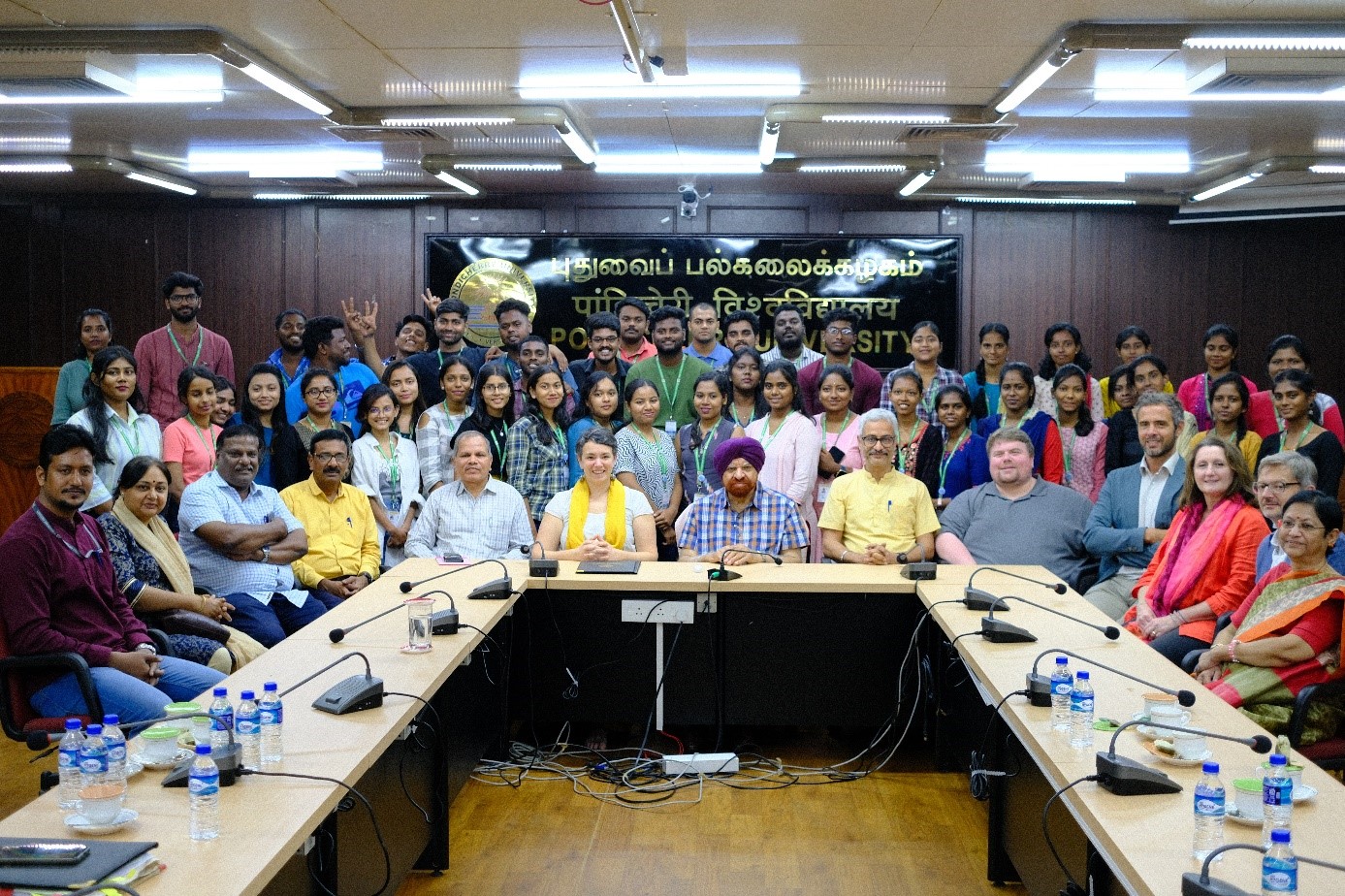 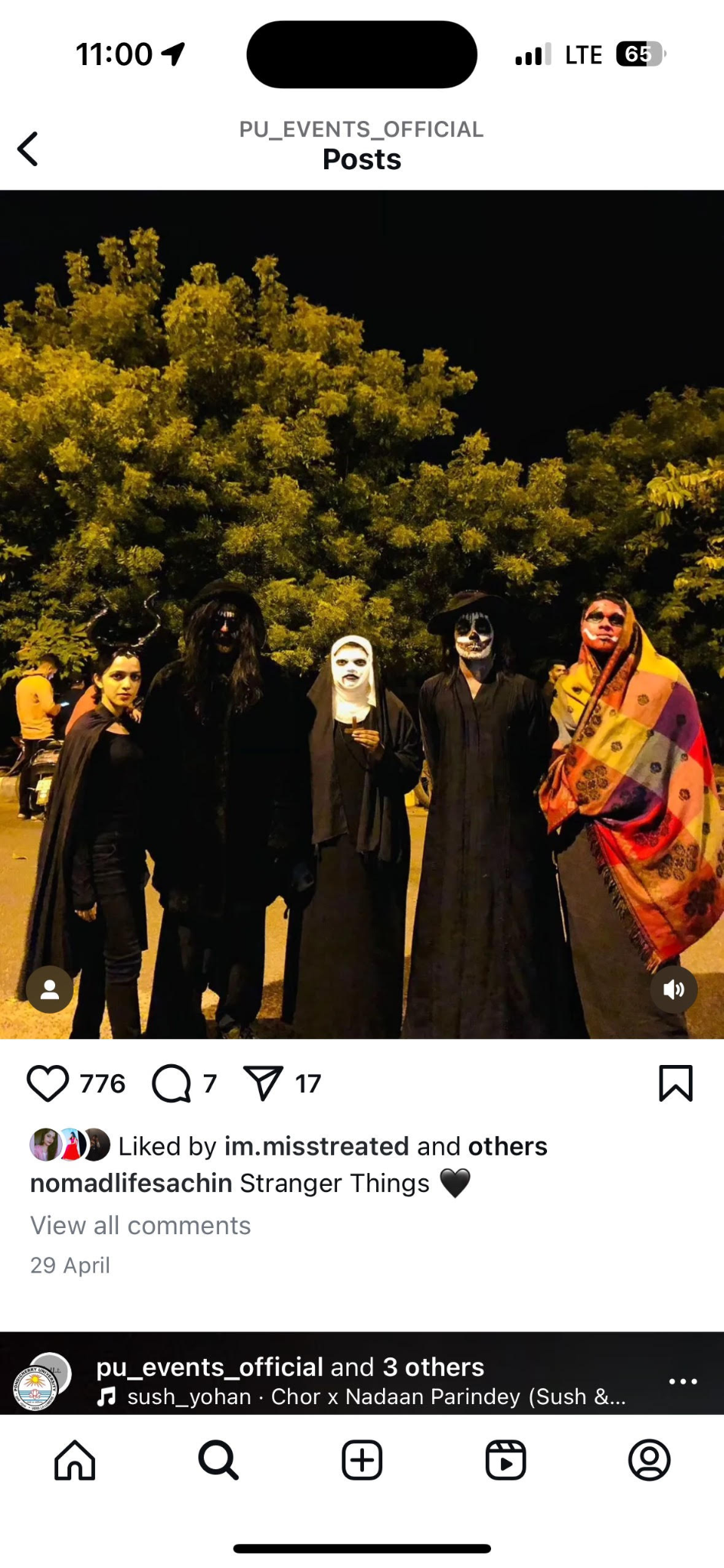 MOBILITÉ ÉTUDIANTE EN INDE
Halloween
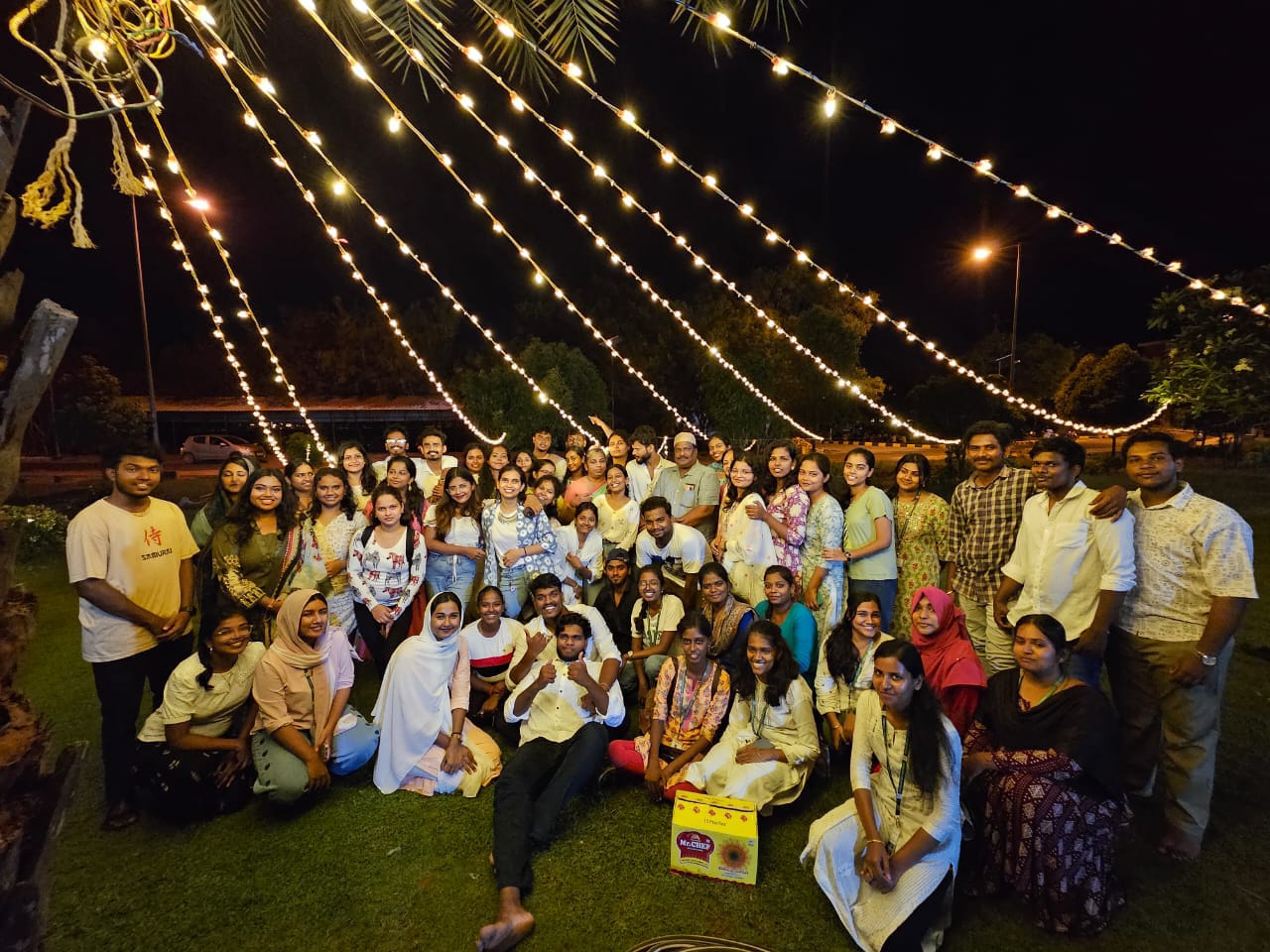 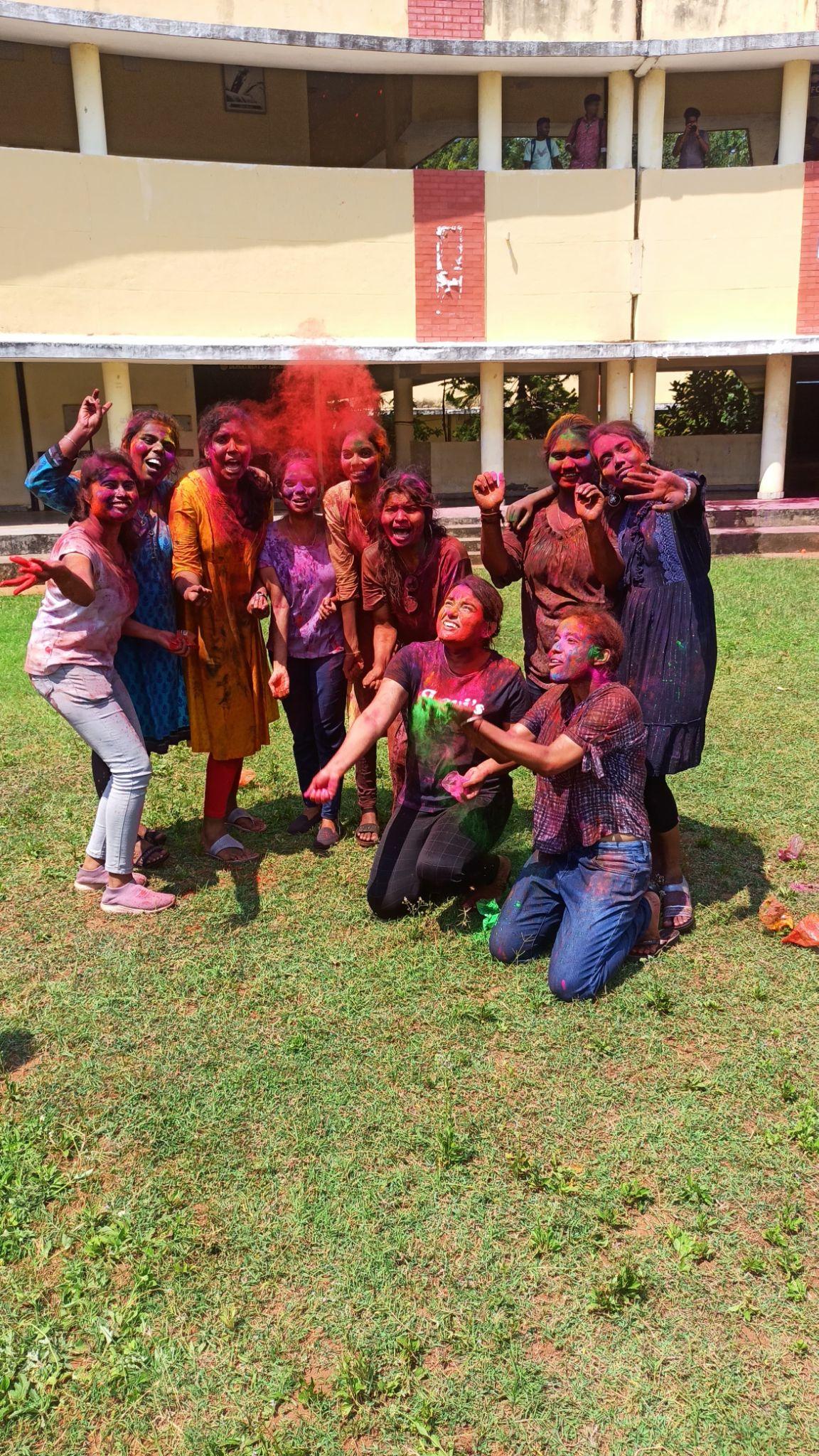 Eid-al-Fitr
PONDICHERRY
UNIVERSITY
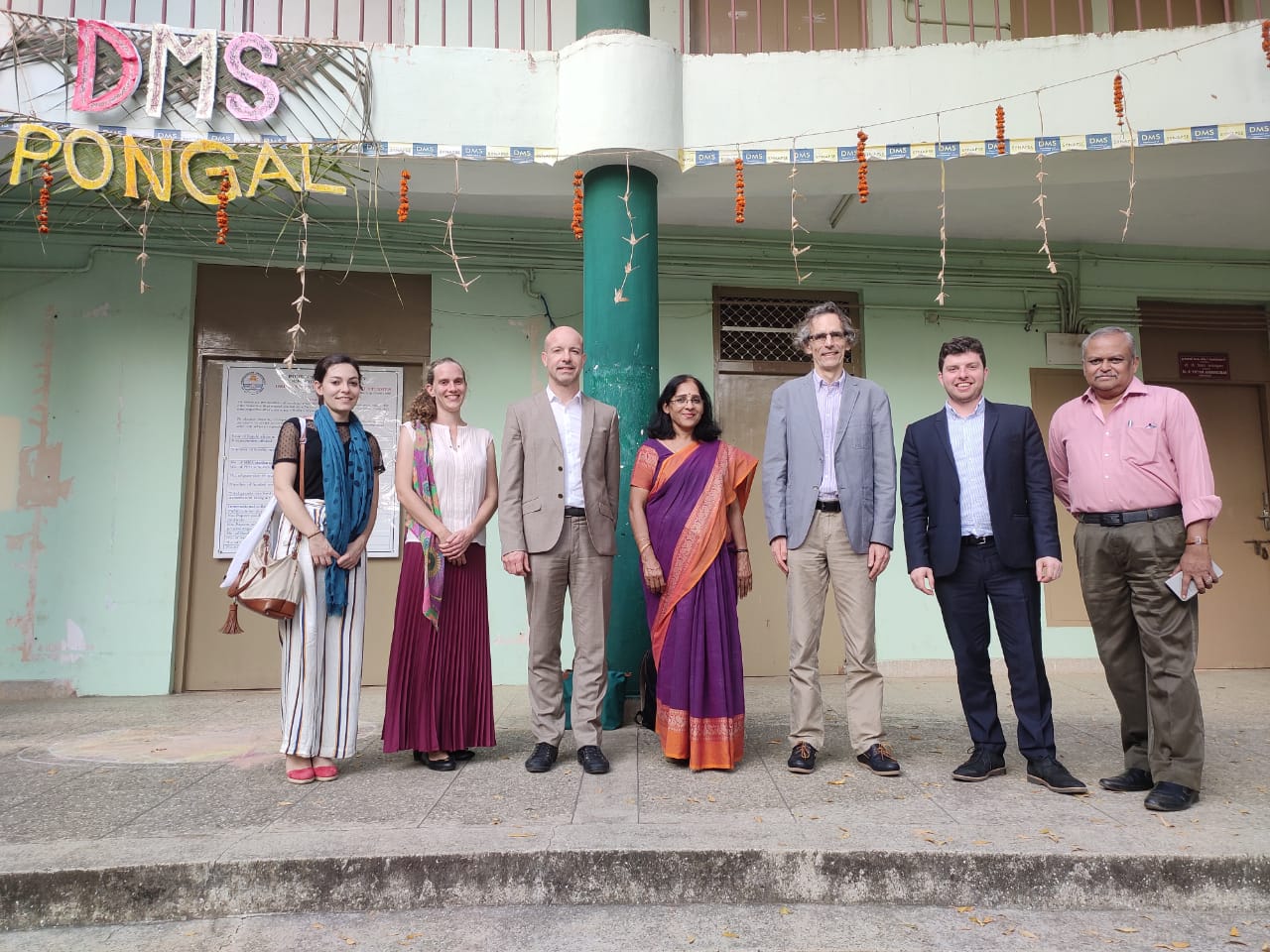 HOLI
PONGAL
MOBILITÉ ÉTUDIANTE EN INDE
Un campus magnifique et de nombreuses festivités culturelles à l'université de Pondichéry.
MOBILITÉ ÉTUDIANTE EN INDE
UNIVERSITY OF MADRAS (UNOM)
▸ 62ème classement Inde sur 877 et 9 éme  classement Tamil Nadu sur 55
▸ université pluridisciplinaire - focus  Humanités et Langues
▸ 18 écoles
▸ 68 départements de’nseignements
▸ 40 instituts de recherche et centres  d’excellence
ÉCHANGES
▸ quatre campus
▸ mobilité
▸ 1 étudiant L3 sociologie en ce moment
▸	Niveaux : Licence 3 et Master
▸	Filières : toutes ﬁlières - focus
humanités, Langues, Sciences Sociales  Stages : au cas par cas
▸ L3 LEA, L3 sociologie,Master didactique ▸
du FLE (tuteur)
▸ Partenariat depuis 2006
MADRAS
UNIVERSITY
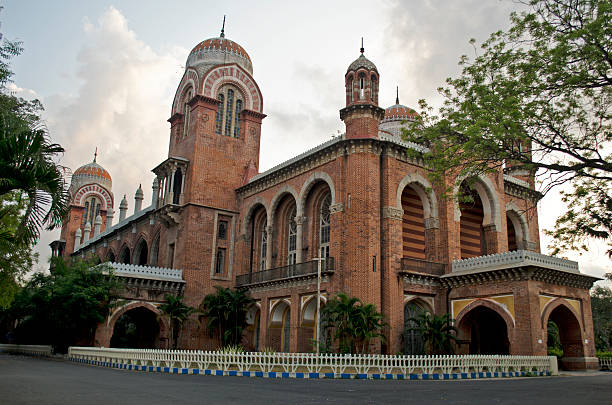 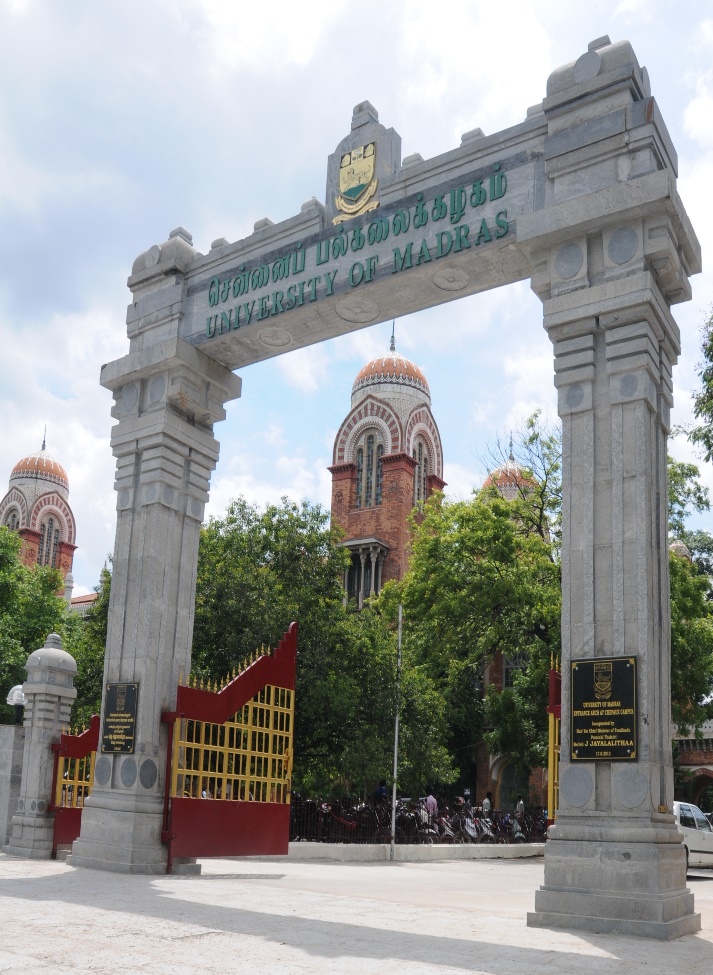 MOBILITÉ ÉTUDIANTE EN INDE
Le magnifique campus de l’Université de Madras.
MOBILITÉ ÉTUDIANTE EN INDE
VEL TECH UNIVERSITY
▸ 23 ème Inde sur 877 et 12 ème  classement Tamil Nadu sur 55
▸ université pluridisciplinaire - focus  sciences et ingénierie
▸ 7 écoles
▸ 14 départements d’enseignements
▸ 1 incubateur d’entreprises, plus de  80 laboratoires
▸ 4 campus, 9 500 étudiants
▸ Mobilité : stages mécaniques et génie  électrique et électronique - 4A
ÉCHANGES
▸ Niveaux : Licence 3 et Master/  Formation d’ingénieur
▸ Toutes ﬁlières (génie mécanique, génie  électrique et électronique,
▸ Partenariat depuis 2016 - formation et  recherche
informatique, biotechnologie…)
▸ Stages/Projets supervisés
VELTECH
UNIVERSITY
MOBILITÉ ÉTUDIANTE EN INDE
Un festival culturel de l’université VEL TECH
MOBILITÉ ÉTUDIANTE EN INDE
CONDITIONS DE PARTICIPATION
▸ Etre inscrit au minimum en 2ème année d'études, dans le cadre d'un diplôme national  d'enseignement supérieur, et continuer ses études dans la même filière
▸ Obtenir l’accord du responsable pédagogique de la formation à Tours de l’année de la mobilité
▸ Posséder un bon dossier universitaire
▸ Maîtriser correctement la langue anglaise – équivalent B2
▸ Justifier de ressources financières suffisantes pour assurer son séjour
▸ Reconnaissance académique : la période effectuée à l'étranger sera validée par l'Université de  Tours si le niveau de réussite exigé est atteint.
▸ Frais d'inscription : l’étudiant ne règle que ceux de l'université de Tours
CALENDRIER ACADEMIQUE EN INDE: Août - Mai
DOSSIER A REMETTRE A LA DRI AVANT LE 15 décembre 2024 ou plus tard si accord filière (SRM, Vel Tech)
MOBILITÉ ÉTUDIANTE EN INDE
ETUDIER EN INDE CÔTÉ PRATIQUE
▸ formalités : visa études ou stage - https://www.visa-inde.fr/
▸ décalage horaire : +3h30 en été, +4h30 en hiver
▸ personnes ressources : université / consulat / attaché de coopération pour le français zone sud (Chennai) / représentant Région à Pondichéry
▸ logement : internat sur campus / location hors campus (150 à 300€ / mois)
▸ déplacements : auto rickshaw / uber ou ola / bus / scooter / métro à Chennai
▸ coût de la vie : 1€ = 90₹, 1L eau 20₹, 1 repas 200 à 800₹
▸ téléphone et internet : sim locale appels nationaux illimités + 2GB/ jours = 5€/mois  
▸ sorties : malls et cinémas, marchés, restaurants, bars et boîtes, activités sportives
▸ shopping en ligne : myntra; flipkart, amazon, meesho
▸ applications culinaires : zomato, swiggy
▸applications de livraison de course : big basket, flipkart grocery
▸ voyages :	compter en moyenne 60km/h en voiture/bus/train                Chennai - Pondichéry 160km, 3h30 de voiture/bus
Inde du Nord : Mumbai (2h00 de vol), Delhi/Agra/Rajasthan (3h00 de vol)  ailleurs : Sri Lanka (1h20) / Malaisie (4h00), France (12 à 15h de vol avec escale)
MOBILITÉ ÉTUDIANTE EN INDE
AUTRES INFORMATIONS ET PERSONNES DE RÉFÉRENCE A LA DRI
Liens YouTube
▸ Life of Foreign Students in India https://youtu.be/qh8vYdVQvCU?si=d7DpWUQadcq0IVYo
▸ A day in the life of a Foreign student in India https://youtu.be/WLDw7ro9yMs?si=93JblmTNTEpjuBFS
Contact
▸ Marie ARTIGESAdresse mail: mobsortante@univ-tours.fr
N° de téléphone: 02 47 36 67 42
Chargée des mobilités sortantes Hors Europe
Université de Tours
Direction des Relations Internationales
60 rue du Plat d’Etain-BP 12050
37020 TOURS Cedex 1-FRANCE
▸APURVAAdresse mail: apurva.apurva@univ-tours.fr
N° de téléphone: +91 7519957852
Volontariat de service civique
Université de Tours
Direction des Relations Internationales
60 rue du Plat d’Etain-BP 12050
37020 TOURS Cedex 1-FRANCE
Nous sommes ravis de pouvoir vous assister!
MOBILITÉ ÉTUDIANTE EN INDE
GROUPE DE DISCUSSIONS SUR LA MOBILITE EN INDE
Groupe sur Discord
https://discord.gg/aS8MbjvQ
Objectifs Rassembler, échanger avec des étudiants indiens et des étudiants partis en mobilité en Inde, récoler des informations sur la culture indienne et tamoule en amont de votre mobilité. 
Modératrice: APURVA
Nous sommes ravis de pouvoir vous assister!